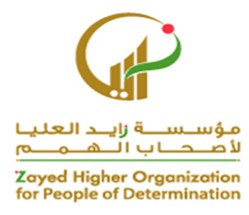 قراءة مقاطع صوتية مكونة من حركتين (الفتح مع التنوين بالكسر) وذلك مثل: (أَبٍ – أَتٍ – أَعٍ – أَطٍ – أَضٍ – أَشٍ – أَرٍ – أَدٍ . . . . )
محمود خالد حوامدة
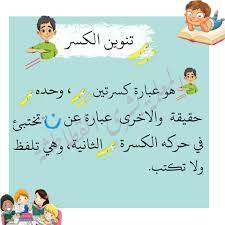 20 January 2021
2
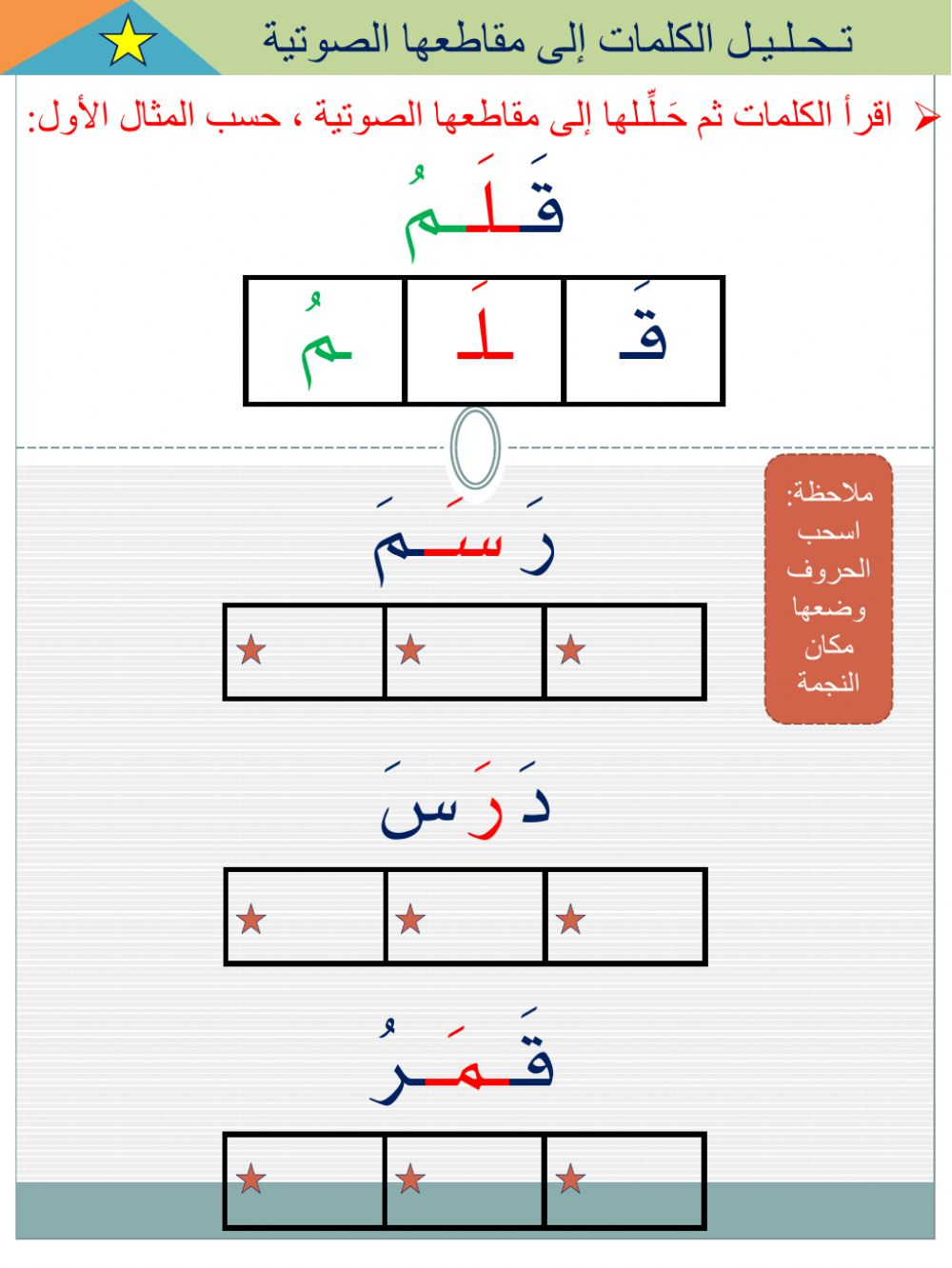 تنوين الكسر
https://youtu.be/49Jo1ZVHJZ0
20 January 2021
3
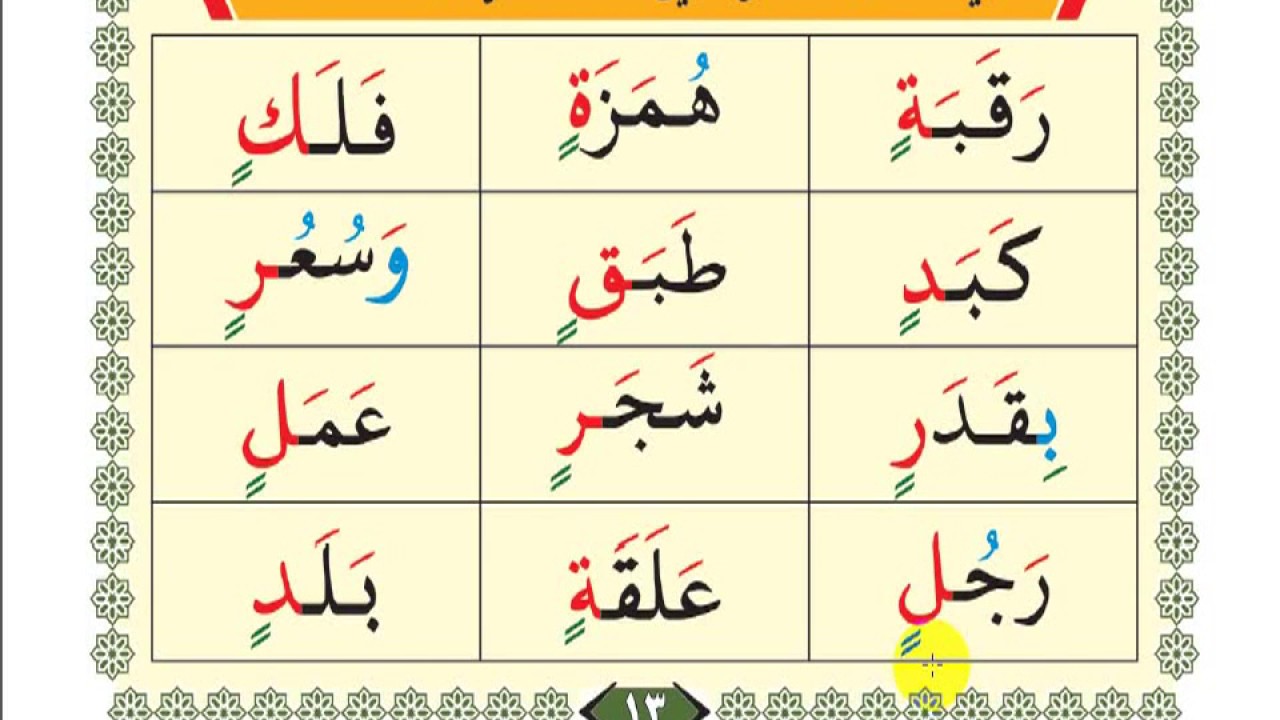 قراءه مقاطع صوتيه للفتح مع تنوين الكسر
https://youtu.be/8FiUmusuka4
20 January 2021
4
تنوين الكسر
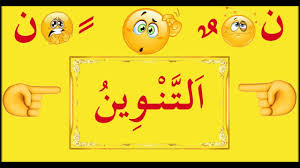 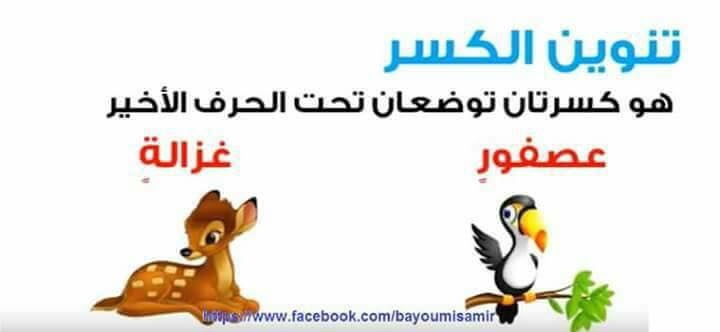 5
أوراق عمل
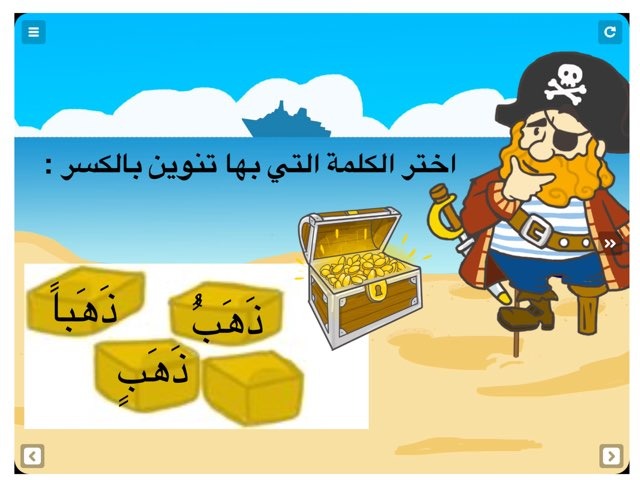 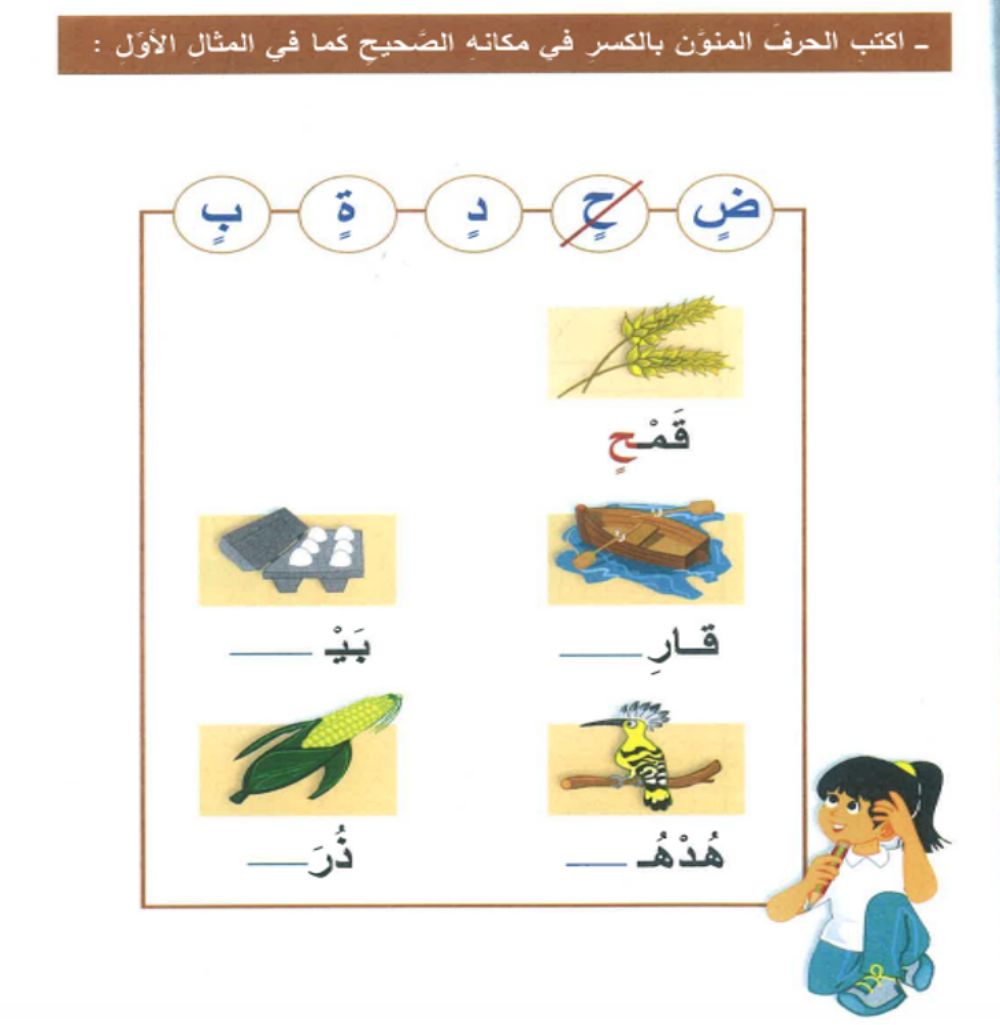 6
أوراق عمل
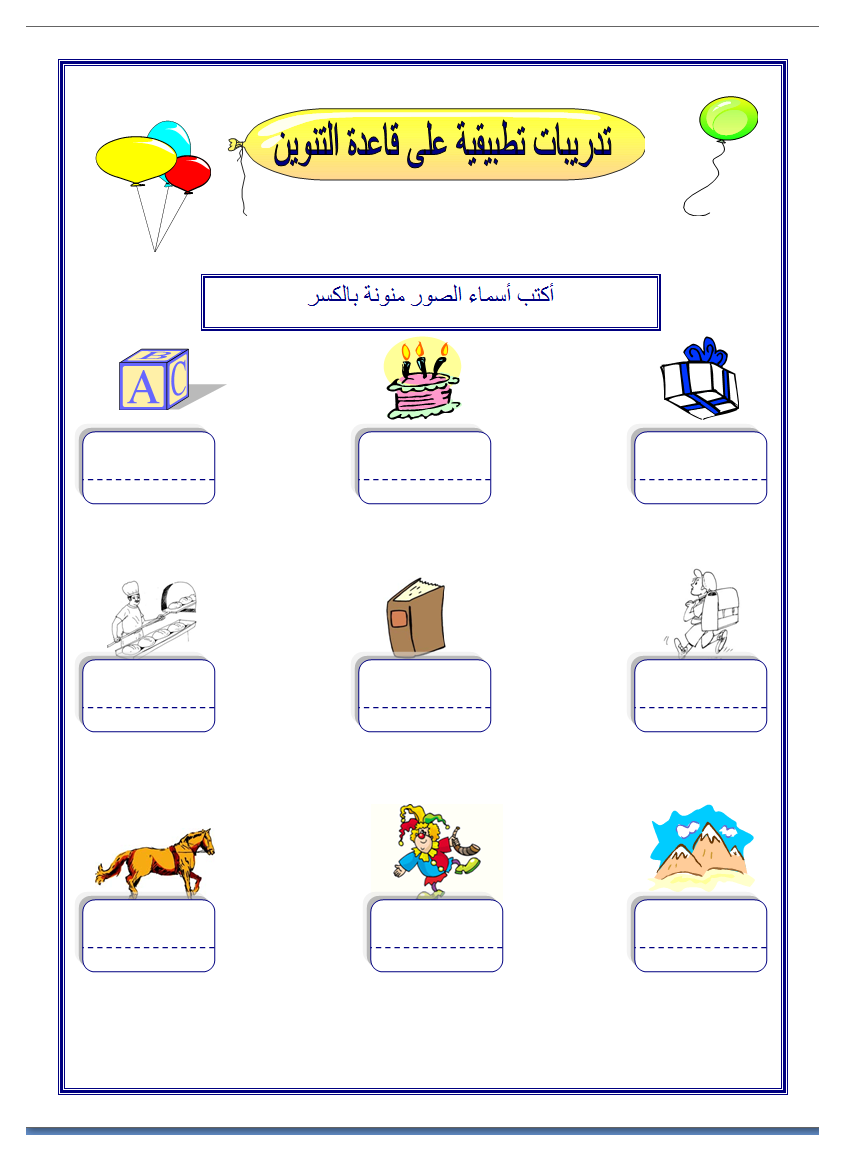 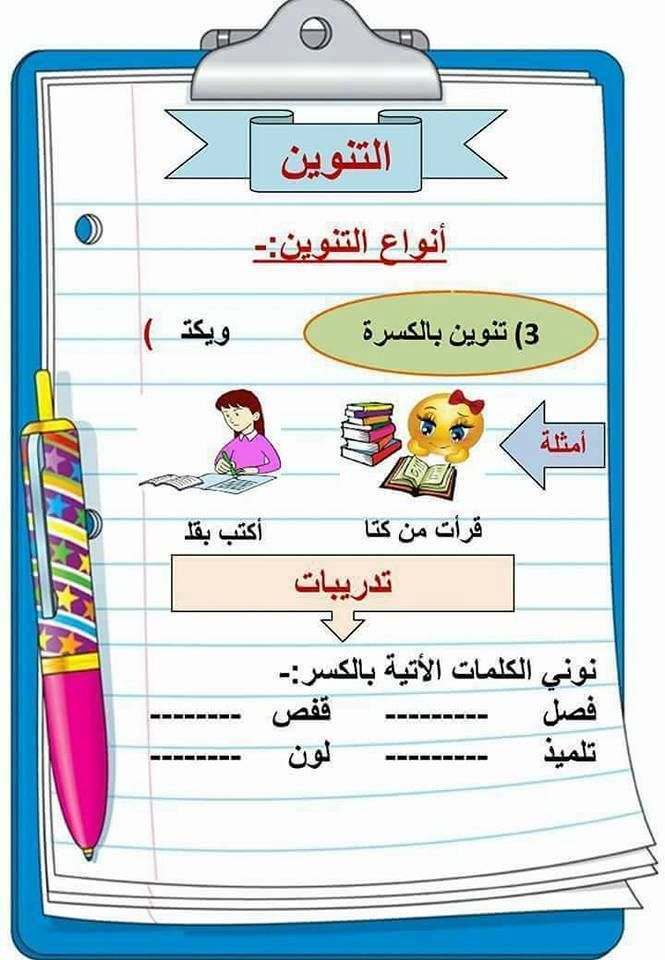 20 January 2021
7